Data Across Sectors for Health (DASH): South Portland, Maine
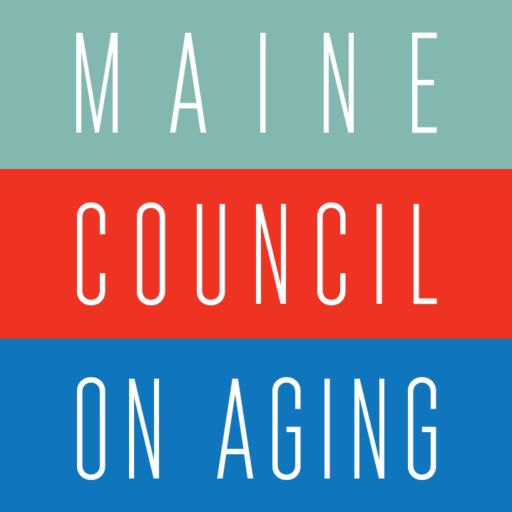 May 2023
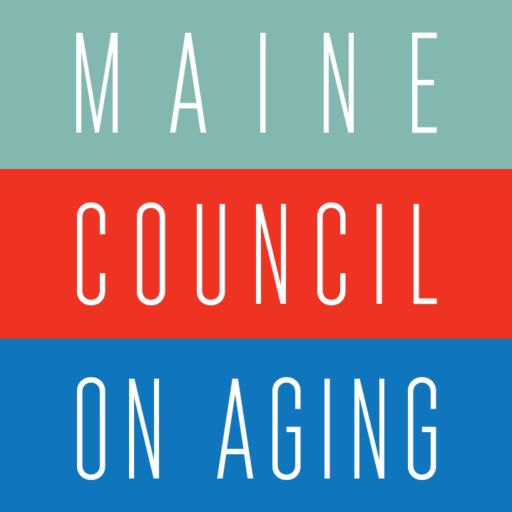 Age Distribution
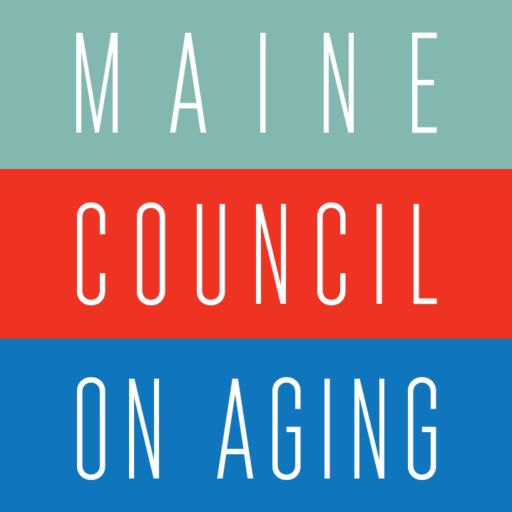 Median Age
2010 to 2021: South Portland
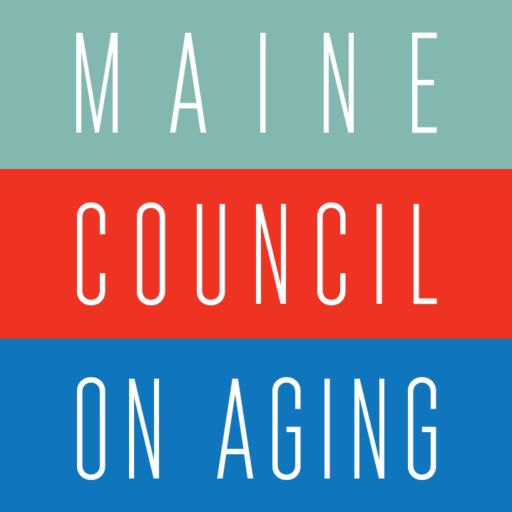 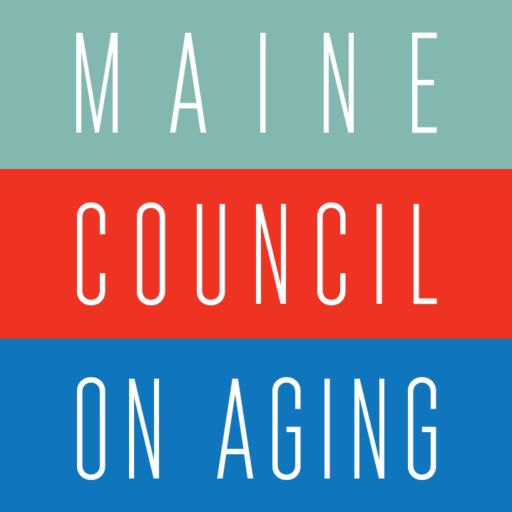 Ratio of Working Age to Older Adults
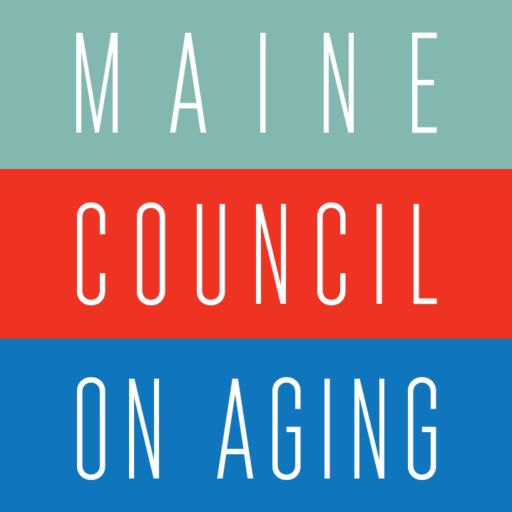 Income and Economic Security
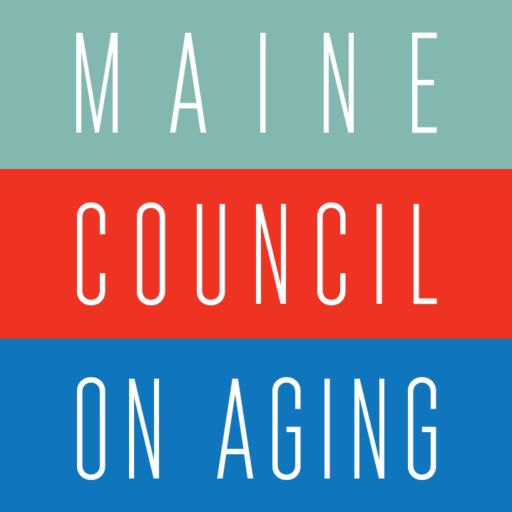 Income and Economic Security
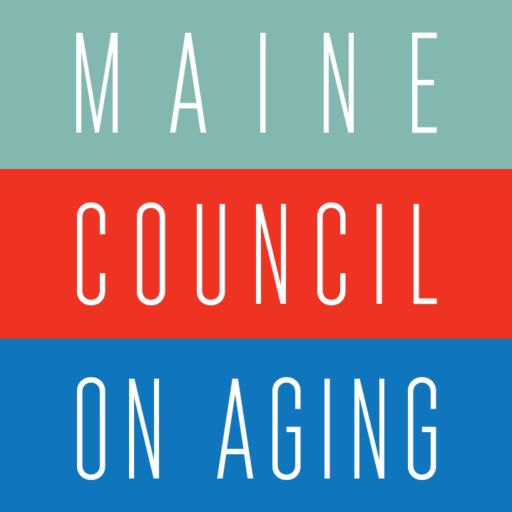 Income and Economic Security
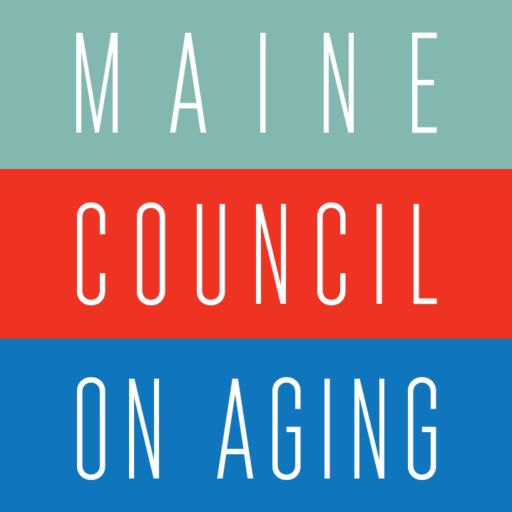 Elder Economic Security Index
www.elderindex.org
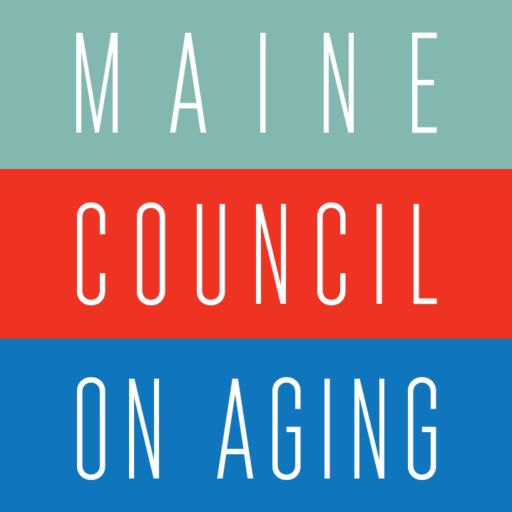 Elder Economic Security Index
$25,142
Medicaid
$18,756
$14,580
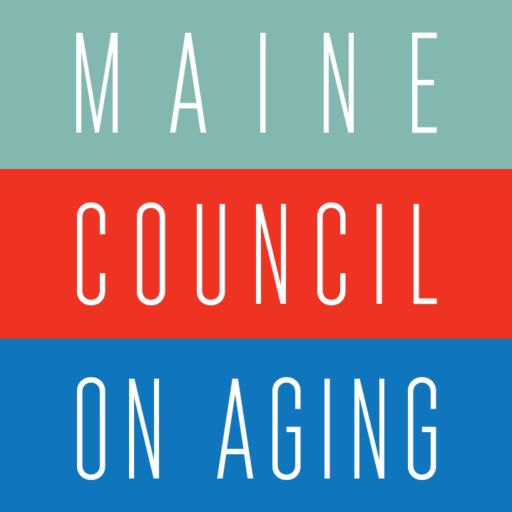 Living Arrangements
37.4% of South Portland 
residents 65+
 live alone
22.9% of South Portland 
residents 65+ 
live with their spouse
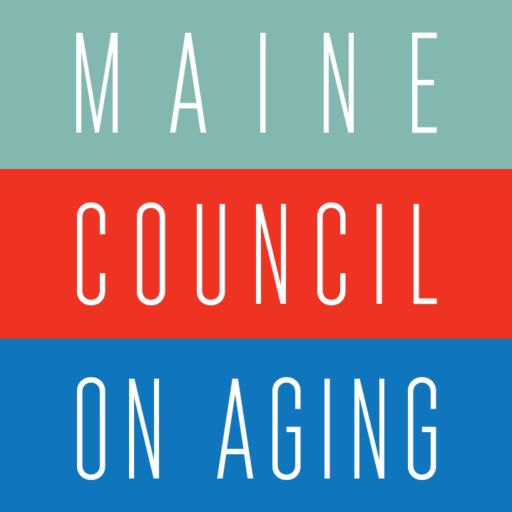 Income for South Portland residents 
65+ living alone
37.4% of South Portland 
residents 65+
 live alone
For South Portland 
women 65+ living alone,
their median income is
$26,159
Difference = $19,992
For South Portland
men 65+ living alone,
their median income is
$46,151
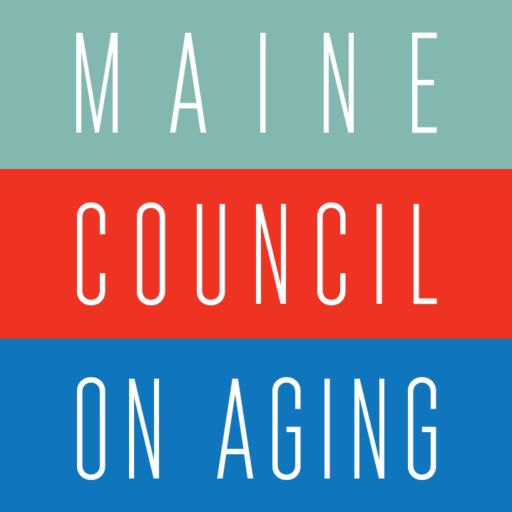 Housing
72.9%
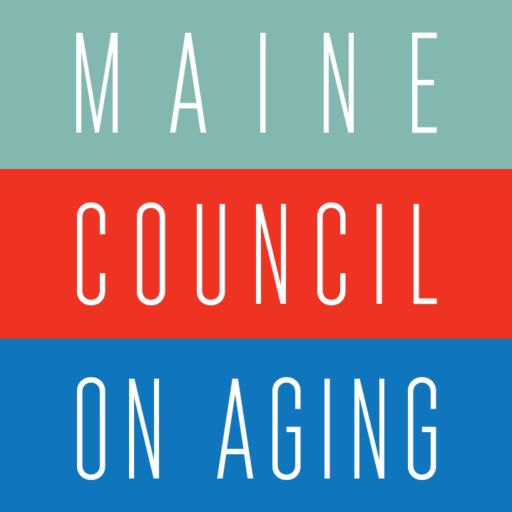 SNAP Participation
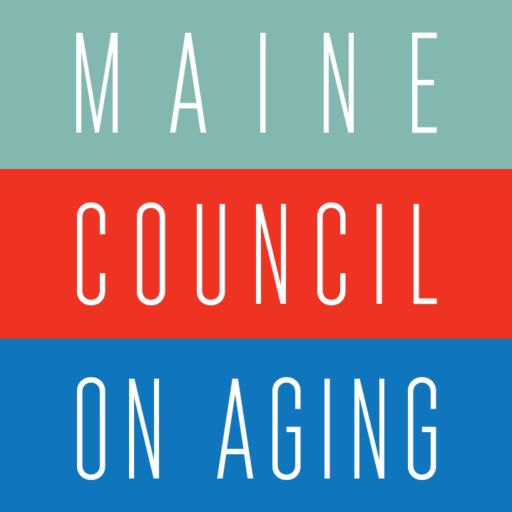 Health
About 18.4% of people 65 and older in South Portland 
report living with at least one disability:

Hearing
Vision
Cognitive
Ambulatory
Self-care
Independent living 

About 13.9% of people 65 and over report 2 or more disabilities.
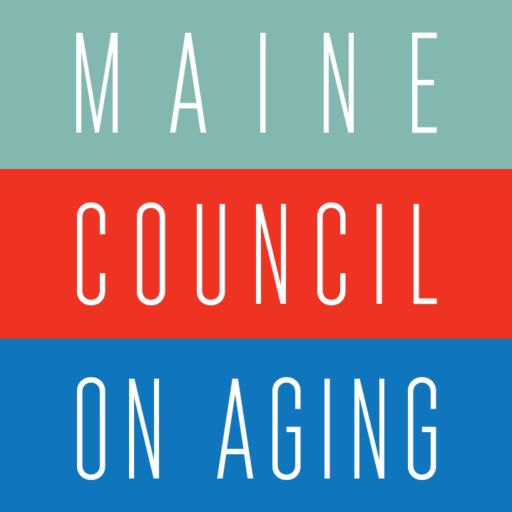 Health
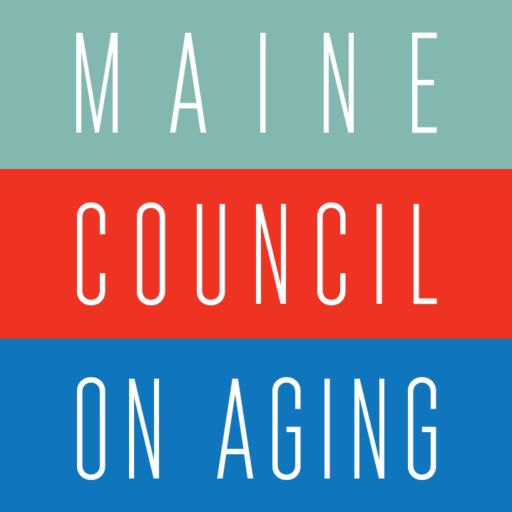 EMS Calls & Falls
50% of EMS calls in South Portland in 2022 were for people over the age of 60

Of calls for people over age 60, nearly 34% were for a fall (could contain same person calling more than once)
50.4%
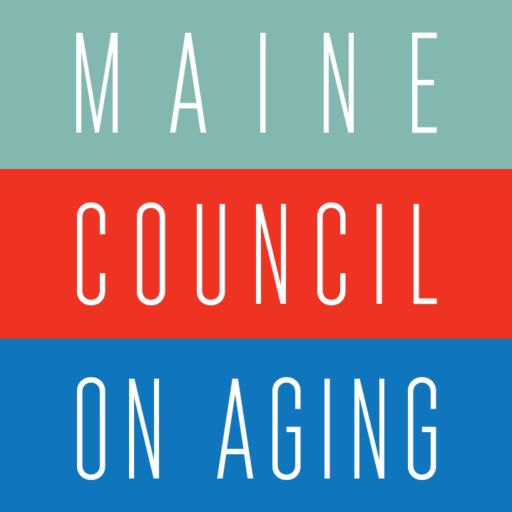 EMS Calls & Falls
Age breakdown:

   60 to 69: 		24.6% of falls calls
   70 to 79: 		28.8% of falls calls
   80 to 89: 		33.6% of falls calls
   90 to 99: 		11.9% of falls calls
   100+: 		1.1% of falls calls
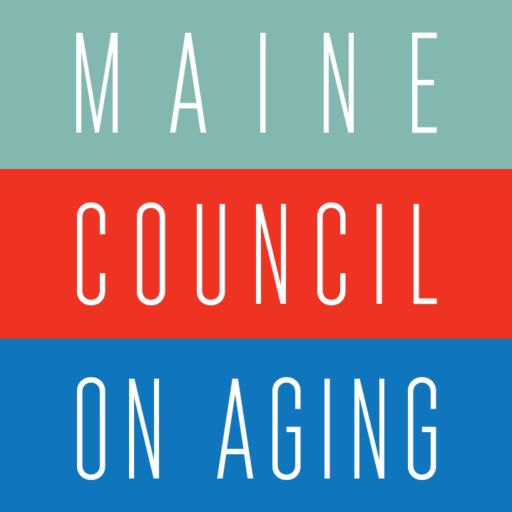 Effie Rorke, MPH, MPA
Consultant, Maine Council on Aging
thislandconsulting@gmail.com